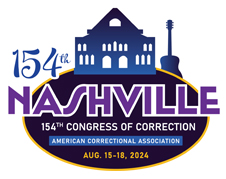 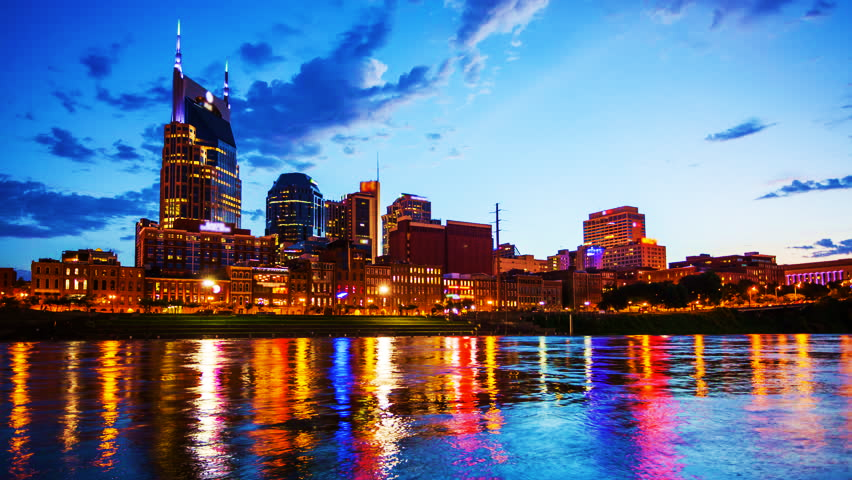 ACA SUMMER CONFERENCE
MAIN TITLE OF PRESENTATION
Continuing Education Activity Disclosure
The planners, moderators, or presenters of this continuing education activity do not have any financial relationships to disclose relating to the content of this activity.
MEET OUR PRESENTERS
TEXT
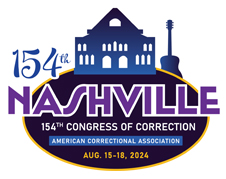 SCAN THE QR CODE BELOW
TEXT
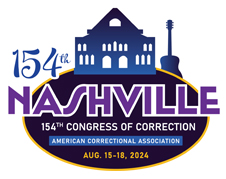 OBJECTIVE
TEXT
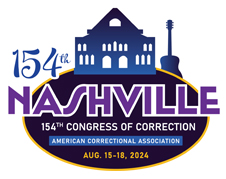 SLIDE TITLE
TEXT
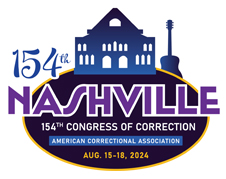 SLIDE TITLE
***Right click and select “Duplicate Slide” to maintain the template background, otherwise PPT defaults to a blank slide.
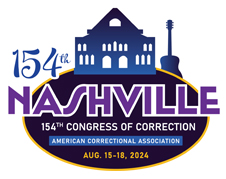 REFERENCES
TEXT
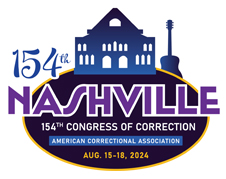 6/26/2024
SCAN THE QR CODE BELOW
TEXT
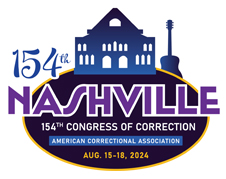 THANK YOU!
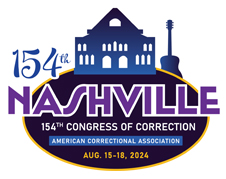 6/26/2024
10